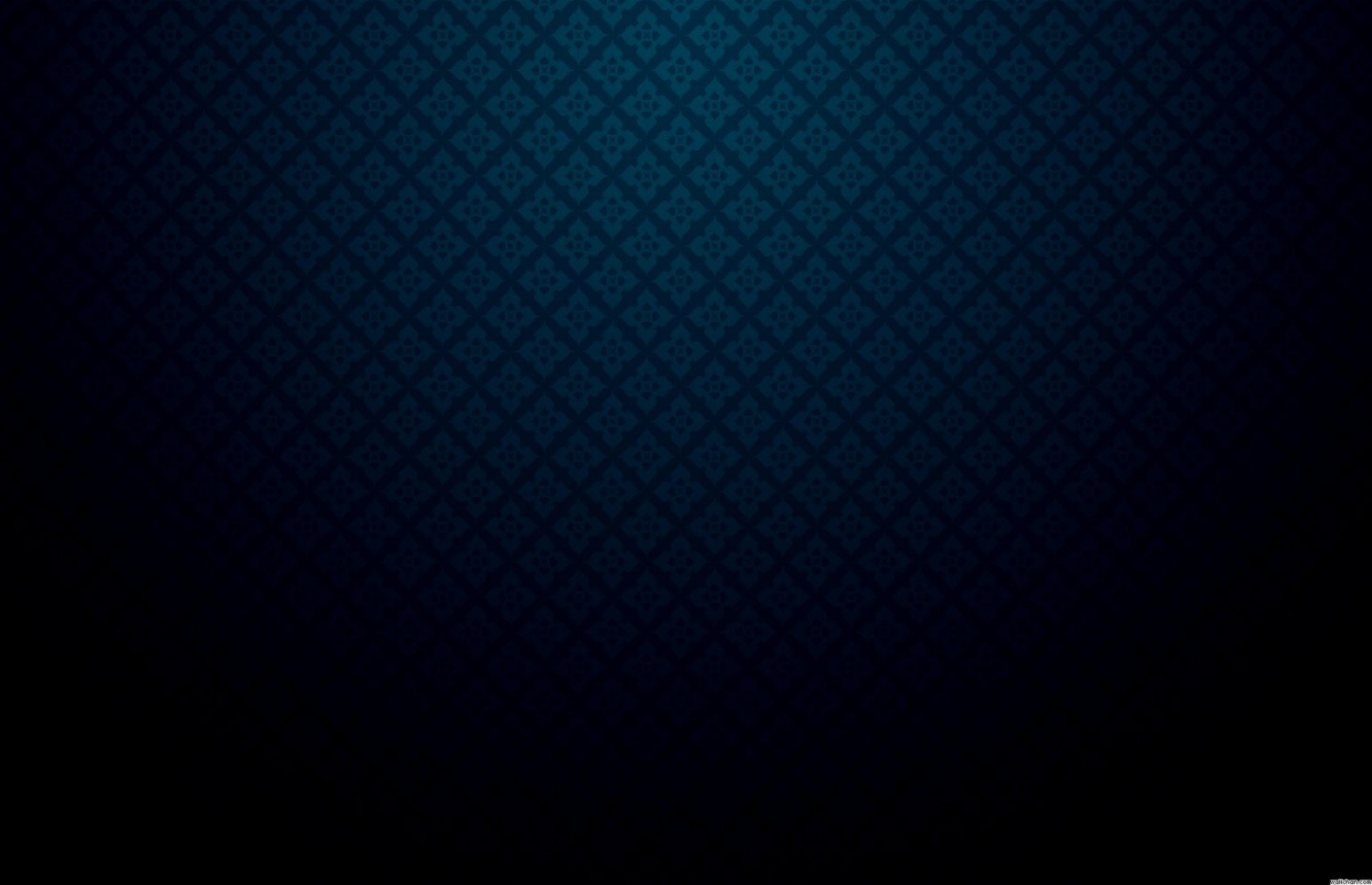 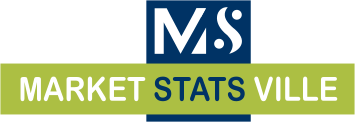 Market Research Report
EXCLUSIVE EDITION
Global Trade Promotion Optimization Market Report Opportunities, and Forecast By 2033
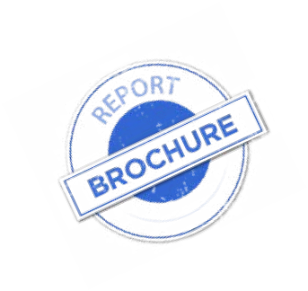 Global Industry Analysis, Forecast and Trends, 2024-2033
Global Trade Promotion Optimization Market
© 2020 Statsville Consulting Private Limited
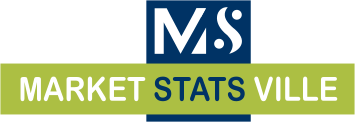 Market Statsville Group (MSG)
A part of Statsville Consulting Private Limited 

American Office – 800 Third Avenue Suite A #1519New York, NY 10022
EMEA – 1165 Budapest 16 Diósy Lajos u. 24., Europe 
Asia-Pacific Office – F-178 Subhash Marg C Scheme, Ashok Nagar, Jaipur, Rajasthan, 302001

www.marketstatsville.com
Disclaimer: Any information and/or material provided by Statsville Consulting Private Limited, including any and all the analysis and/or research from Market Statsville Group (MSG), is offered to a selected group of customers in response to orders for such information, material, analysis, and/or research. As a customer of Statsville Consulting, you acknowledge that our information, material, and/or services are for your internal use only, and not for any external use and/or dissemination, or general publication, and/or disclosure to any third parties. Any and all the information and/or material provided by Statsville Consulting are based on primary interviews and/or secondary research, and are, therefore, subject to fluctuation and variance. Statsville Consulting takes no responsibility for any incorrect information and/or material supplied to us by sources we rely on, and no part of our analysis or research may be given, lent, resold, or disclosed to any third parties, including non-customers, without explicit or written permission from Statsville Consulting. Unauthorized reproduction and/or transmission of our information, material, analysis, and/or research in any form and by any means, including photocopying, mechanical/electronic recording, or otherwise, without the explicit and written permission of Statsville Consulting, is expressly and clearly prohibited.

Any use of the information, material, analysis, and/or research provided by Statsville Consulting is at your sole risk; you acknowledge that the information, material, analysis, and/or research is provided “as is” and that Statsville Consulting provides no warranty of any kind, express or implied, with regard to the information, material, analysis, and/or research, including but not limited to, merchantability and fitness for any purpose and/or use. At the end, Statsville Consulting will be responsible for the final decision of any action.
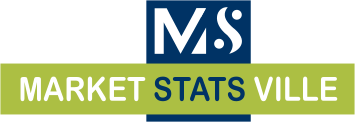 ABOUT MARKET STATSVILLE GROUP (MSG)
Market Statsville Group (MSG) partners with companies and society to confront their essential risks and challenges to capture the enormous opportunities for them. MSG was initiated its working in 2017, and since then, the brand is moving to become a pioneer in business advisory and market research services.  
Market Statsville is the leading market research and strategy builder with the depth and breadth of solutions that perfectly suit your every need. MSG provides solutions in a wide range of industry verticals in the form of market sizing, analysis, and incisive business insights. MSG experienced research analysts are proficient at digging deep and providing a variety of customizable data that help you make decisions with clarity, confidence, and impact.
Market Statsville is your global data intelligence partner for reliable market research data, data gathering, and analytical services. MSG also has an extensive network of top-flight domestic and global research personals around the world, enabling us to provide high-quality worldwide research solutions that cater to a well-established company, government organizations, or a startup. MSG's clients have the authority to work directly with one or more of our researchers to gather the most useful data knowledge and analytical plan to formulate it in the actual practice.
Market Statsville Group believes that to succeed, companies or individuals must blend digital and human capabilities most efficiently. MSG diverse and experienced global team of business consultants and market researchers will ensure the valuable reports for our clients through digging in-depth market information and functional expertise to continuously spark the changes and real-time valuation of variation in the market/industry. MSG works in a uniquely collaborative model throughout the business process across the globe to assist the client's company with the most accurate information that they are aiming for in the reports.
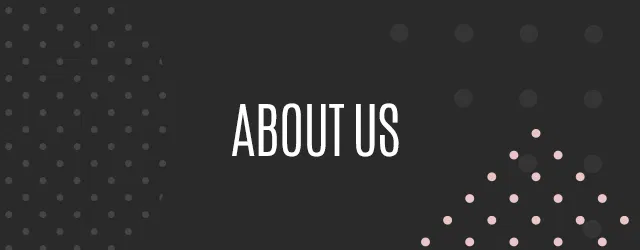 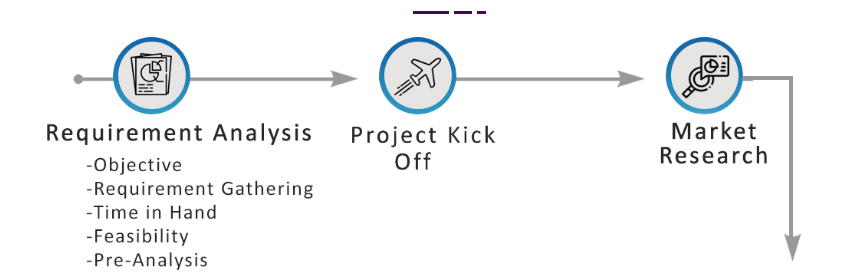 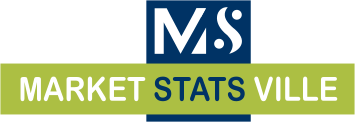 RESEARCH PROCESS
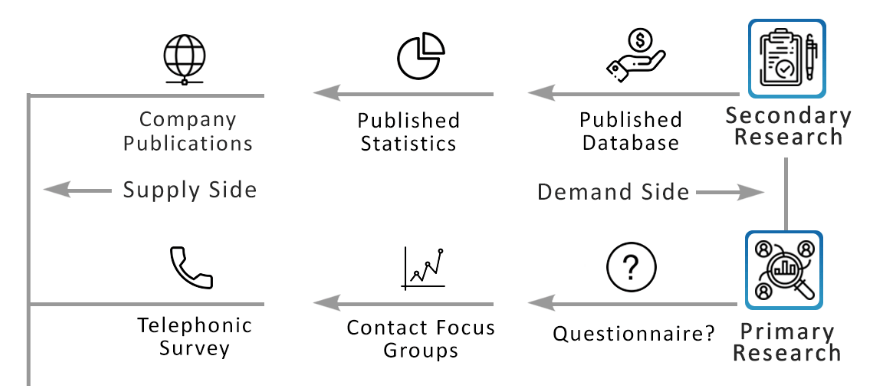 Our research is an optimum culmination of secondary and primary research, with the latter playing a major role. We also have an in-house repository and access to a number of external regional and global paid databases to help address specific requirements of our clients. The research process begins with a holistic secondary research, followed by expert interviews. The information gathered is then comprehensively analyzed by our highly experienced in-house research panel
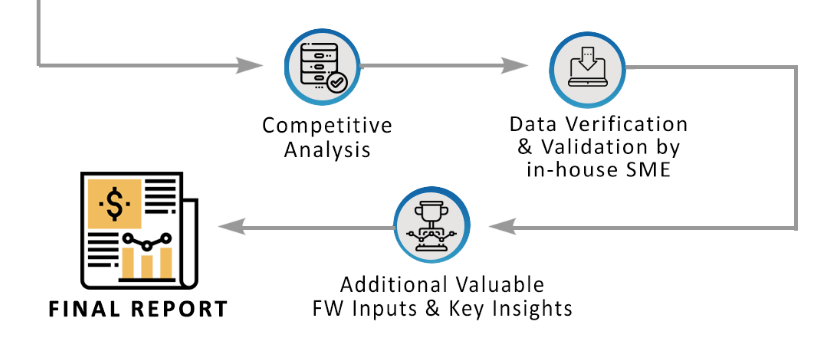 Trade Promotion Optimization Market Industry Size, Emerging Trends, Regions, Growth Insights, Opportunities, and Forecast By 2033
Trade Promotion Optimization Market by Type (Cloud-Based, and On-Premises), by Application (Consumer Goods, Automotive, Travel & Tourism, Foodservice, and Others), and by Region (North America, South America, Europe, Asia Pacific, and Middle East & Africa (MEA)) – Global Share and Forecast to 2033

According to the Market Statsville Group (MSG), the Global Trade Promotion Optimization Market size is expected to grow at a CAGR of 10.3% from 2023 to 2033.

A newly published report by Market Statsville Group (MSG), titled Global Trade Promotion Optimization Market provides an exhaustive analysis of significant industry insights and historical and projected global market figures. MSG expects the global Trade Promotion Optimization market will showcase an impressive CAGR from 2024 to 2033. The comprehensive Trade Promotion Optimization market research study highlights market dynamics, value chain analysis, regulatory framework, growing investment hotspots, competitive landscape, geographical landscape, and extensive market segments.
This report contains the historic, present, and forecast analysis of the Trade Promotion Optimization market at segmental, regional, and country-level, including the following market information:
Request Sample Copy of this Report: https://www.marketstatsville.com/request-sample/trade-promotion-optimization-market?utm_source=Manjeet+Free+14+Nov&utm_medium=Manjeet 
Trade Promotion Optimization Market Segments Covered in this report are:
By Type Outlook (Sales, USD Million, 2019-2033)
Cloud-Based
On-Premises

By Application Outlook (Sales, USD Million, 2019-2033)
Consumer Goods
Automotive
Travel & Tourism
Foodservice
Others

Trade Promotion Optimization Market Regional Analysis in the report covers:
Direct Purchase Report: https://www.marketstatsville.com/buy-now/trade-promotion-optimization-market?opt=3338&utm_source=Manjeet+Free+14+Nov&utm_medium=Manjeet
6
Access full Report Description, TOC, Table of Figure, Chart, etc: https://www.marketstatsville.com/table-of-content/trade-promotion-optimization-market 
The key companies covered in the market report are:
SAP
Kantar
CPGToolBox
Acuvate
Accenture
UpClear
Oracle
Blueshift One
Blacksmith Applications
Complexica
Acumen Invest
Wipro
Exceedra
Periscope (McKinsey)

Request For Report Description: https://www.marketstatsville.com/trade-promotion-optimization-market
7
Thank You
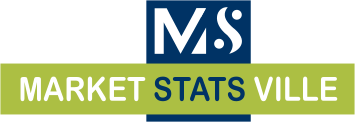 Market Statsville Group (MSG)
F-178 Subhash Marg C Scheme, Ashok Nagar, Jaipur, Rajasthan, 302001
Phone : +91 702 496 8807
Mail : sales@marketstatsville.com
800 Third Avenue Suite A #1519 New York, NY 10022
Phone : +1 (646) 663-5829 
Mail : sales@marketstatsville.com